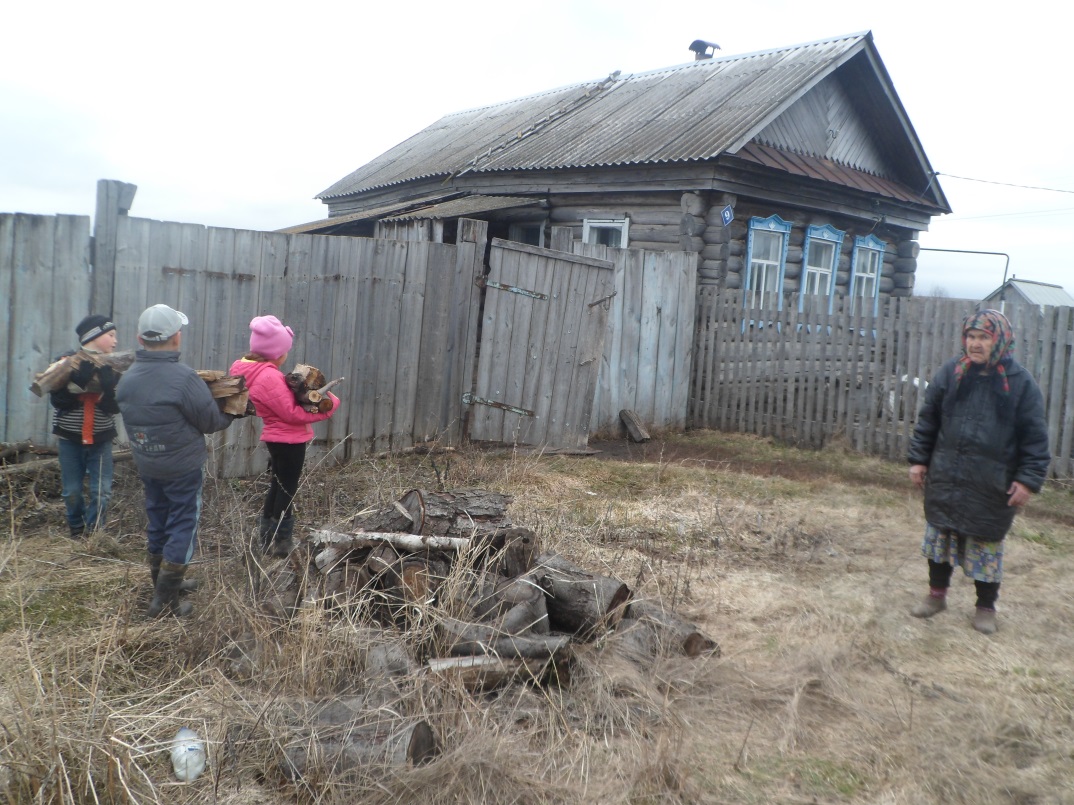 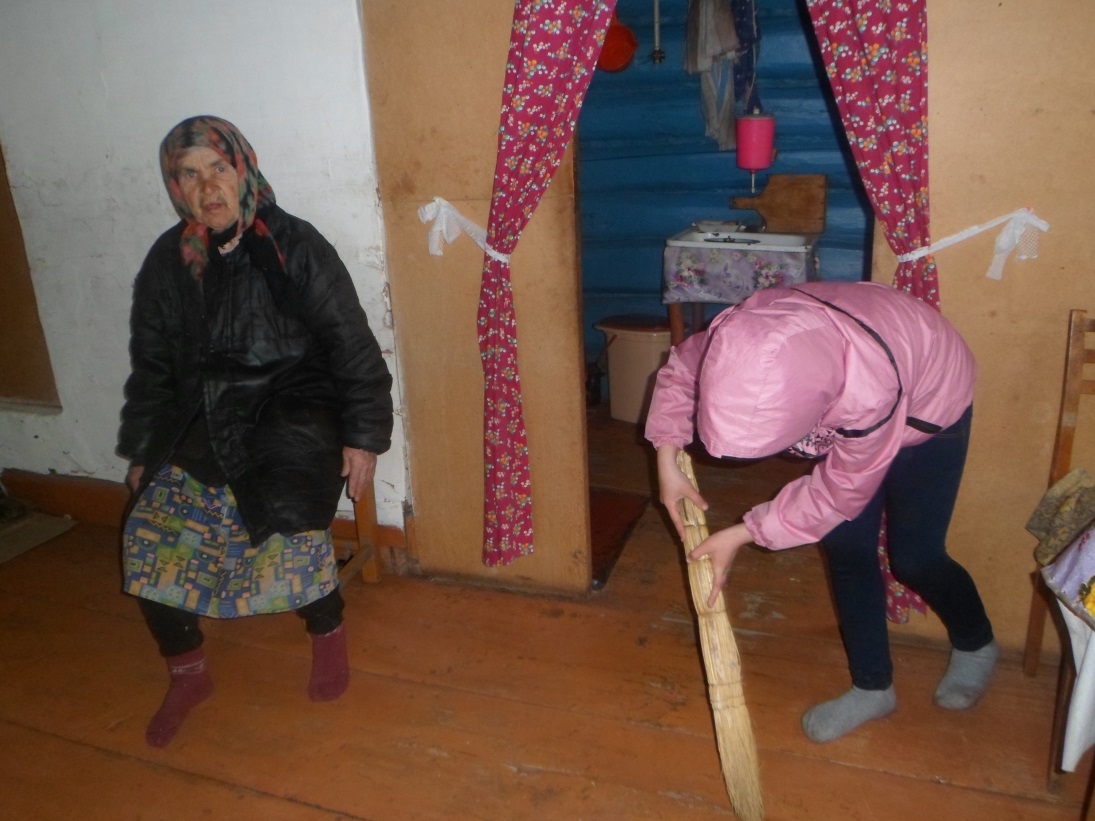 «Весенняя неделя добраАкция «Ветераны живут рядом»
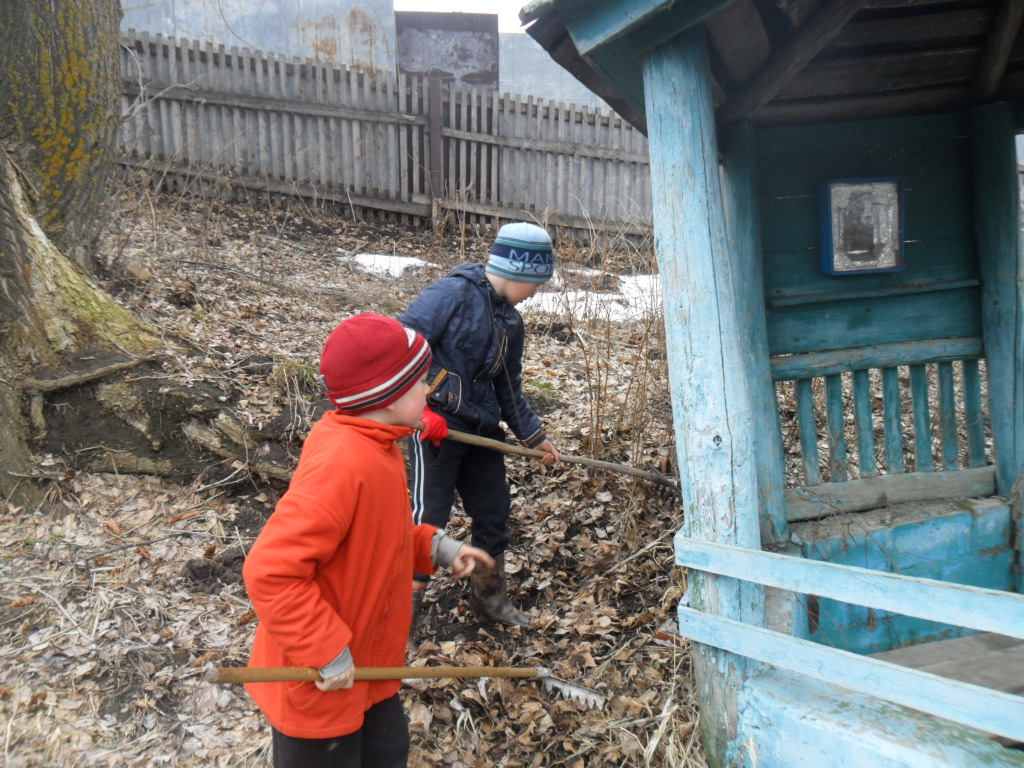 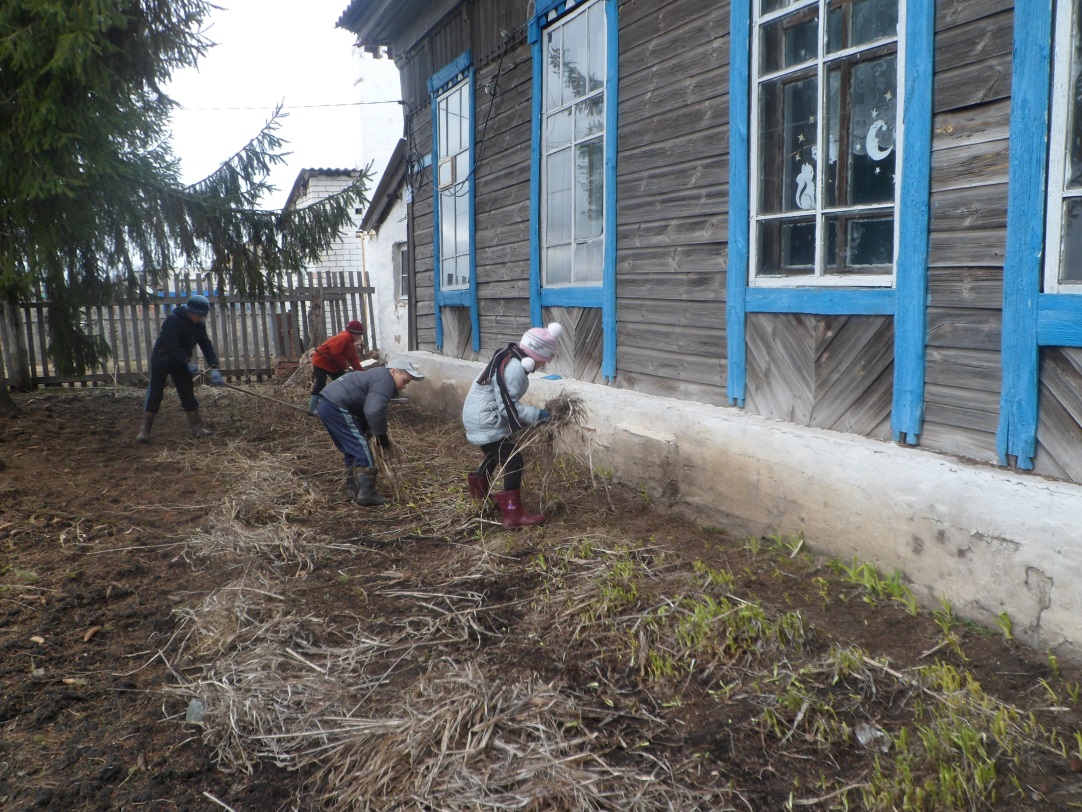